The Divisibility & Modular Arithmetic: Selected Exercises
Goal: Introduce fundamental number theory concepts: 
The division algorithm
Congruences
Rules of modular arithmetic
Exercise 10
Division Algorithm: Let a  Z, d  Z+. a d !q !r ( 0  r < d  a = dq + r ).
What are the quotient & remainder when:
44 is divided by 8?                    q: 5,       r: 4.
777 is divided by 21?                q: 37,     r: 0.
-123 is divided by 19?               q: -7,      r: 10. (not q = -6, r = -9)
-1 is divided by 23?                   q: -1,      r: 22.
-2002 is divided by 87?             q: -24,    r: 86.
0 is divided by 17?                    q: 0,        r: 0.
1,234,567 is divided by 1001?  q: 1233, r: 334.
-100 is divided by 101?             q: -1,      r: 1.
Remember: remainders are always nonnegative.
Copyright © Peter Cappello
2
Exercise 34
Thm. 4. Let m  Z+ and a, b Z. 
a is congruent to b modulo m, denoted a ≡ b ( mod m ), 
	 k Z ( a = b + km ).        ( m | (a – b) )
Show:
if  a ≡ b ( mod m ) and 
    c ≡ d ( mod m ), where a, b, c, d, m  Z with m ≥ 2, 
then  a – c ≡ b – d ( mod m ).
Example: m = 5, a = 21, b = 16, c = 13, d = 3.
Copyright © Peter Cappello
3
Exercise 20 Solution
Notation: a is congruent to b modulo m is denoted  a ≡ b ( mod m ) 
Thm 4. Let m  Z+.  a ≡ b ( mod m )   k Z, a = b + km.                       
                                                                ( m | (a – b) )
Show:
if     a ≡ b ( mod m ) and c ≡ d (mod m),                                     where a, b, c, d, m  Z with m ≥ 2, 
then a – c ≡ b – d ( mod m ).
Proof (Direct)
Assume ka  Z, a = b + ka m    ( Thm 4: a ≡ b (mod m) ) 
Assume kc  Z, c = d + kc m     ( Thm 4: c ≡ d (mod m) ) 
a – c = b – d + (ka – kc )m      ( 1. – 2. )
4.     a – c ≡ b – d ( mod m )          ( 3. & Thm 4 )
Copyright © Peter Cappello
4
Generating Pseudo-random Numbers
Generating pseudo-random numbers has important applications.
One application area is the Monte Carlo Method.
Wikipedia
MathWorld
We glimpse 2 Monte Carlo Method applications crucial to the survival of the human species.
Approximate π 
Approximate winning probabilities in Texas Hold’em
Copyright © Peter Cappello
5
Approximate π Via the Monte Carlo Method(throwing darts)
1
ACIRCLE = π r2 = π / 4
1/2
ASQUARE = 1
1
ACIRCLE 
----------  =  π / 4
ASQUARE
Copyright © Peter Cappello
6
(½ , ½ )
( x, y )
If ( x2 + y2 ≤ 1/4 )
then (x, y) is “in” circle.
(0, 0 )
(- ½ , - ½ )
½
Copyright © Peter Cappello
7
Use the Monte Carlo Method
Approximate π : via the Monte Carlo method:

double approximatePi( int n )
{
int inCircle = 0;
for ( int i = 0; i < n; i++ )
{
	double x = rand( 0, 1 );
	double y = rand( 0, 1 );
	if ( isInCircle( x – 0.5, y – 0.5 ) )
	    inCircle++;
}
return ( 4.0 * inCircle ) / n;  // value is a double
}
Copyright © Peter Cappello
8
boolean inCircle( double x, double y )
boolean isInCircle( double x, double y )
{
	return x*x + y*y <= 0.25;
}
Copyright © Peter Cappello
9
Texas Hold 'em
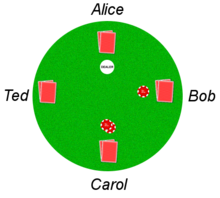 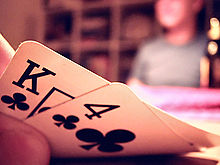 “Probability” they give that a player will win hand is approximate.
They use the Monte Carlo method:
n times: Randomly guess 5 community cards. 
For each guess, compute the winner.
Increment his/her winCount: winCount[ winner ]++
Playeri approximate probability of winning: winCount[ i ] / n.
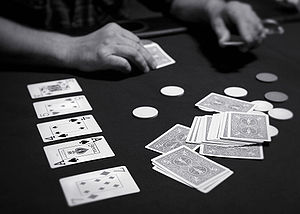 Copyright © Peter Cappello
10
30: Pseudorandom numbers
The linear congruential method uses:
a modulus (m), m ≥ 2, 
a multiplier (a), 2  a < m
an increment (c), 0  c < m
a seed (x0), 0  x0 < m
It generates the sequence { xn } using the recurrence 
xn+1 = ( a xn  + c ) mod m.
Write an algorithm in pseudocode for generating a sequence of pseudorandom numbers using a linear congruential generator.
Copyright © Peter Cappello
11
Exercise 30 continued
The input is: 
a modulus
a multiplier 
an increment
a seed
the number ( n ) of pseudorandom numbers
The output is the sequence { xi }.
Copyright © Peter Cappello
12
Exercise 30 continued
int[] pseudorandom( int modulus, int multiplier, int increment, int seed, int n )
{
	assert modulus > 1; 
	assert 2 <= multiplier && multiplier < modulus;
	assert 0 <= increment && increment < modulus;
	assert 0 <= seed && seed < modulus;
	int[] x = new int[ n ];
     x[0] = seed;    
	for ( int i = 1; i < n; i++ )
	    x[ i ] = ( multiplier *x[ i – 1 ] + increment ) % modulus;
	return x;
}
Copyright © Peter Cappello
13
End
14